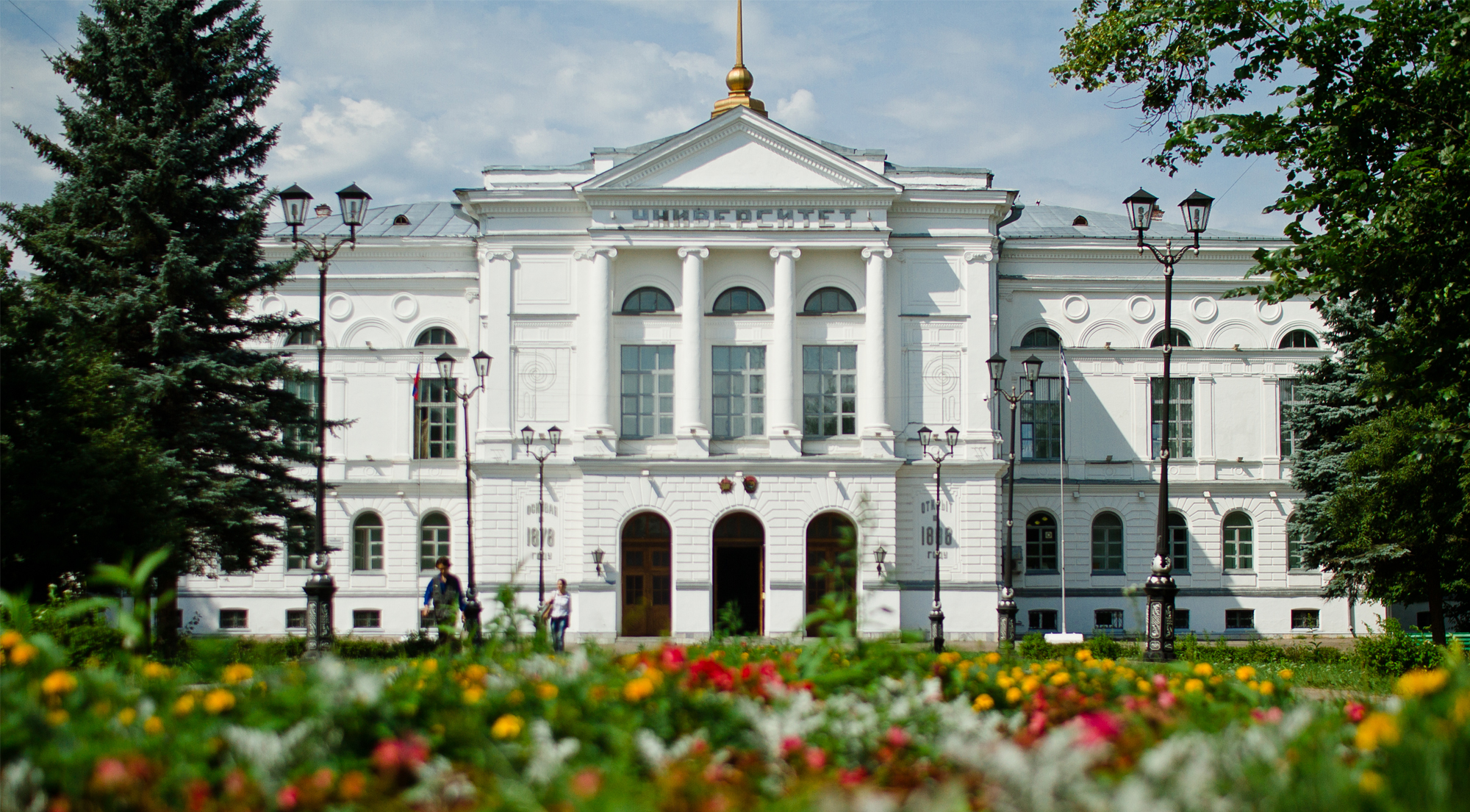 Psychology
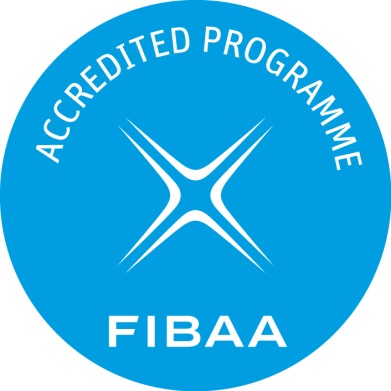 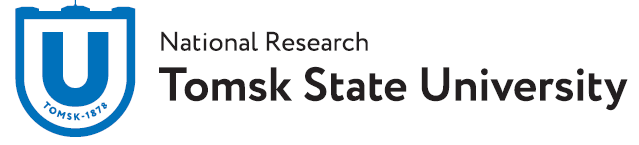 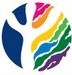 Faculty
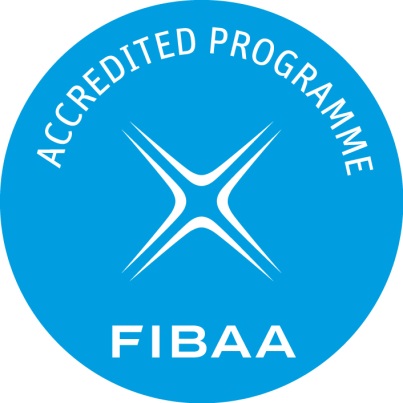 Psychology of 
Health and Safety
The Master’s programme Psychology of Health and Safety of the Faculty of Psychology has received a certificate of international accreditation from FIBAA (Foundation for International Business Administration Accreditation). The programme matches quality requirements and demonstrates a level of excellence according to many criteria. FIBAA accredited Tomsk State University for the maximum period, up to 2021
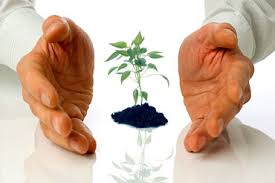 Psychology of Health and Safety
Programme objectives:
a high level of knowledge and practical skills in health and safety psychology
preparation for further academic research
career development as health and safety practitioners


Programme director:
Natalia V. Kozlova, Dr. of Sci., Professor
	Head of Health Psychology Laboratory
	Head of Genetic and Clinical Psychology Department
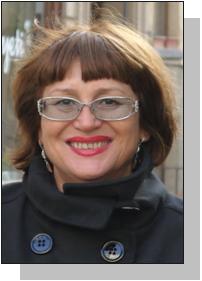 Psychology of Health and Safety
Career prospects:
psychological support for people experienced crisis and traumatic events 
psychological support for people involved in dangerous occupations
psychological rehabilitation in post traumatic stress disorder
clinical psychological support of children’s development
socio-cognitive rehabilitation technologies of health recovery
health as a value: a healthy way of living
Psychology of Health and Safety
Job opportunities:

Health care institutions
Educational institutions
Research-oriented universities
Organizations under the Defence Ministry, Emergency Situations Ministry, Internal Affairs Ministry
Non-commercial charity organizations
Centers of psychological help and counseling
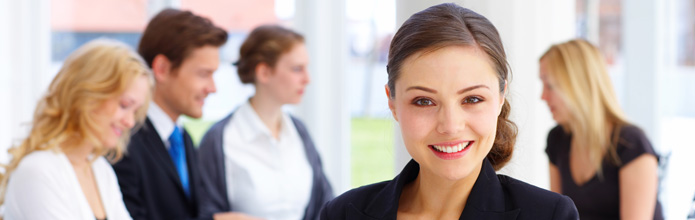 Psychology of Health and Safety
Programme outcomes:
Start: 					2011
Number of graduates: 		24
Employment of graduates:		100%
Psychology of Health and Safety
Programme facts:
Psychology of Health and Safety
Enrollment to the Programme
Geography:
Russia:
Tomsk
Novosibirsk
Kemerovo
Altaysky kray
Khanty–Mansi AO
Buryatia
Kazakhstan
Uzbekistan
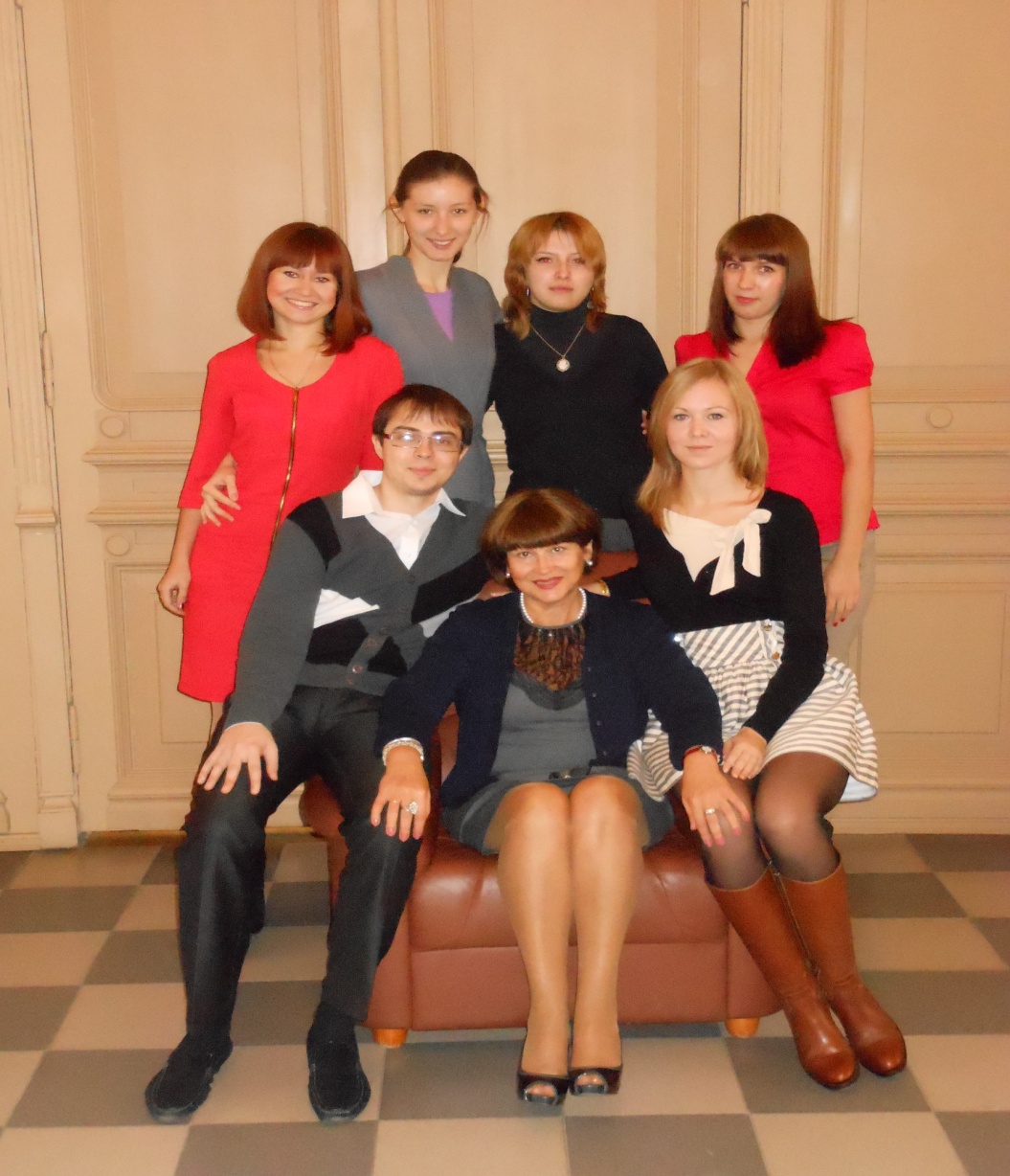 Psychology of Health and Safety
Programme foci:
a variety of topics concerned with health and safety psychology
experienced and highly qualified teaching staff
internal and external collaboration:
departments
laboratories
universities
employers
problem-based learning
orientation to research and practice
ESP competence development
involvement in granted research projects
Psychology of Health and Safety
Experienced and highly qualified teaching staff:
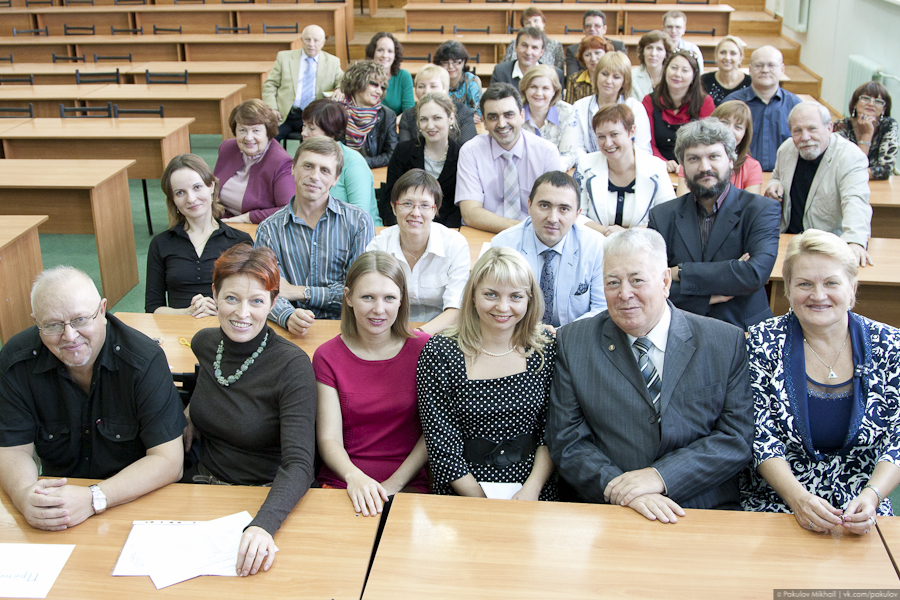 Psychology of Health and Safety
Experienced and highly qualified teaching staff:

doctoral degrees (Dr. of Sci., Cand. of Sci., PhD) – 100%
publications – RISC, Web of Science, Scopus

international conferences:
2015: Russia, Norway, Japan, Italy, Spain, Great Britain

international short-time internships:
2011 – La Sapienza, Rome, Italy
2012 – Université de Libre, Brussels, Belgium
2013 – La Sapienza, Rome, Italy
Psychology of Health and Safety
International conferences and short-time internships
	Teaching staff and master’s students:
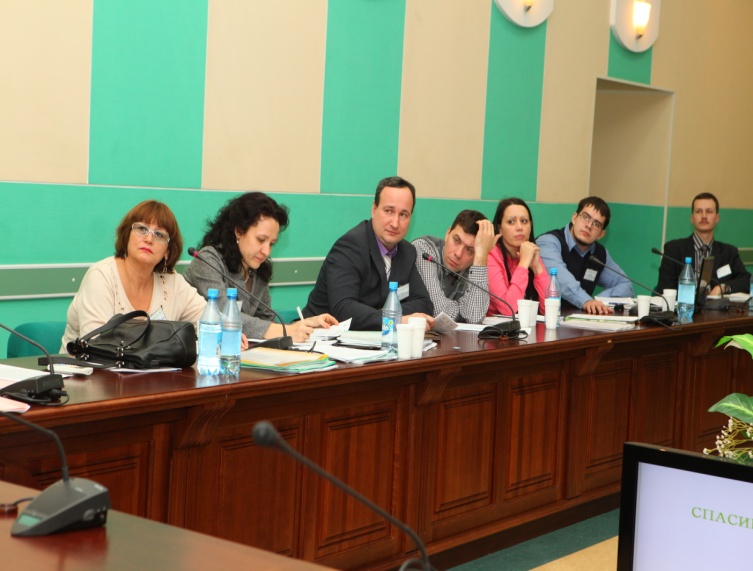 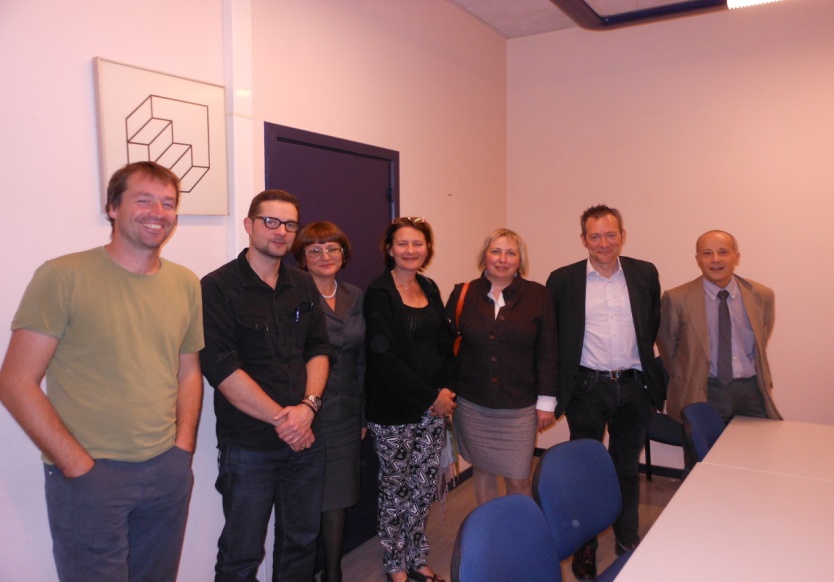 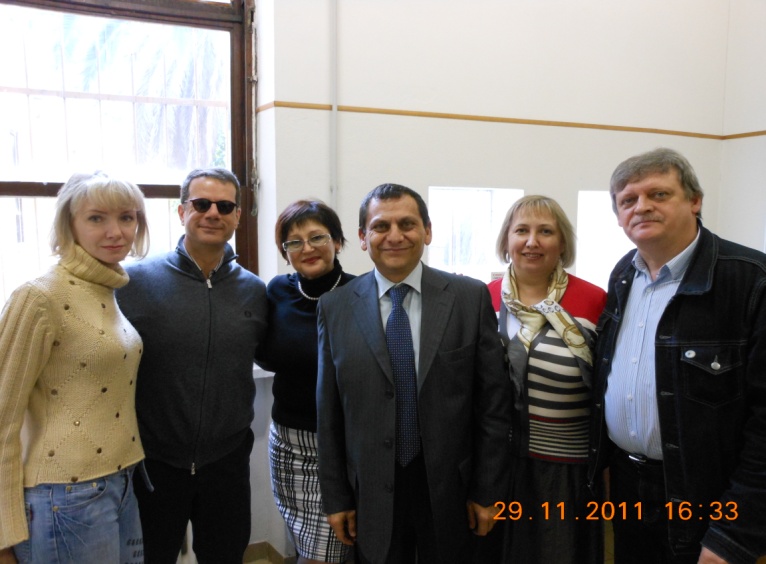 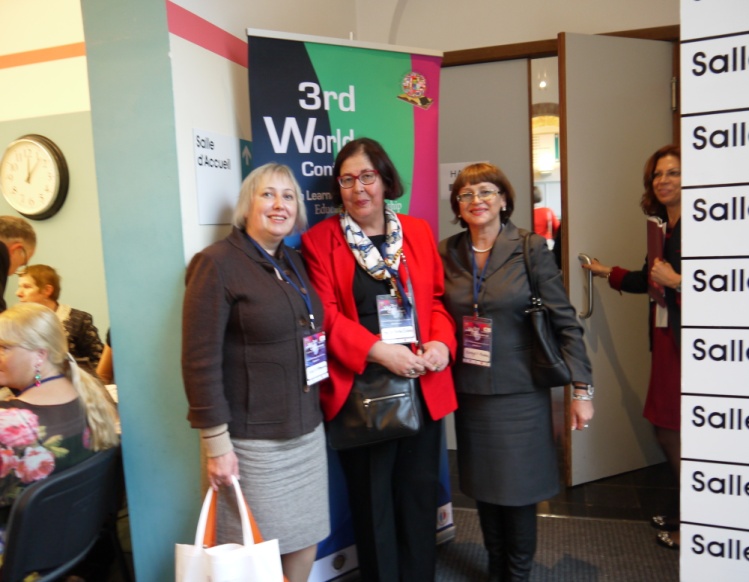 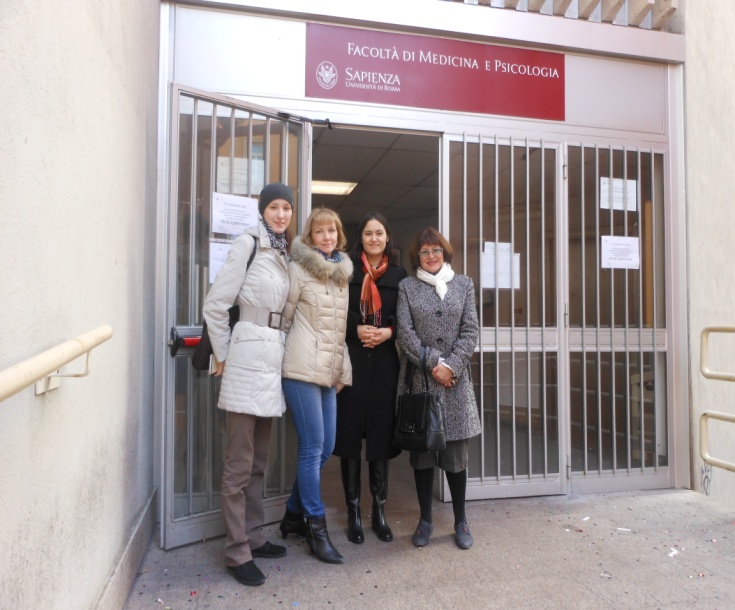 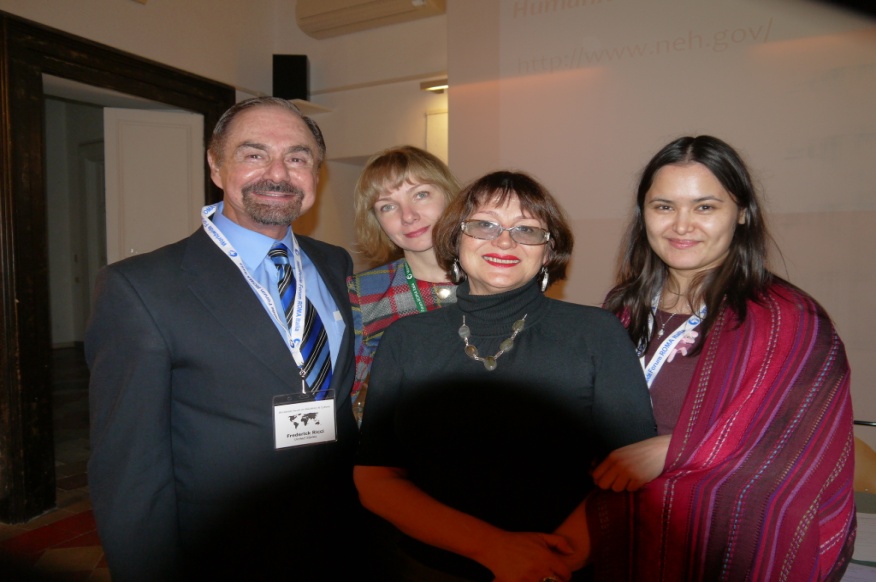 Psychology of Health and Safety
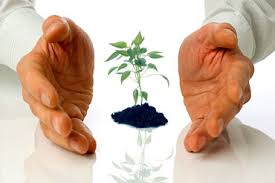 Internal collaboration
	Departments:

Genetic and Clinical Psychology
Psychotherapy and Psychological Counseling
General and Pedagogical Psychology
Personality Psychology
Organizational Psychology
Management in Education
Master's programme
Psychology of Health and Safety
Internal collaboration:
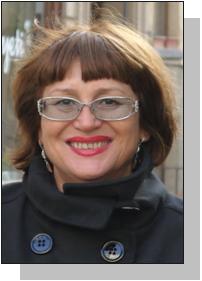 Health Psychology 
Laboratory
(Prof. Natalia Kozlova)
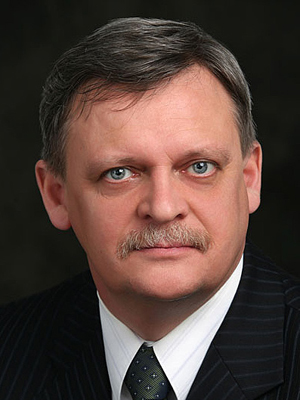 Psychophysiology
Laboratory
(Prof. Sergey Bogomaz)
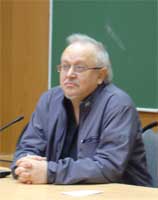 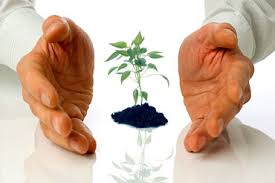 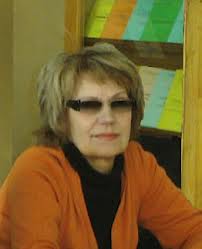 Psychological Practice
Laboratory
(Prof. Valeriy Kabrin)
Master's programme
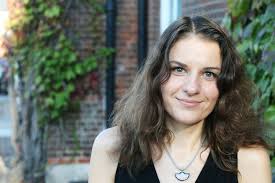 Laboratory for Cognitive Studies and Psychogenetics
Early Development Laboratory
(Prof. Yulia Kovas)
Psychological Expertise
Laboratory
(Prof. Emma Meshcheryakova)
Psychology of Health and Safety
Professional community:
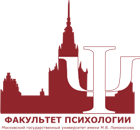 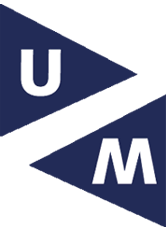 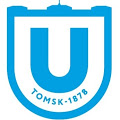 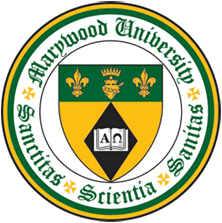 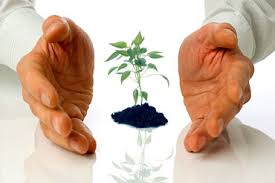 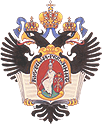 Master's programme
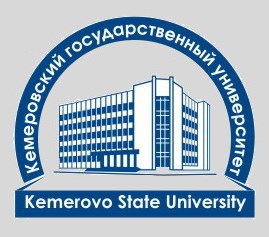 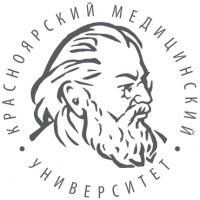 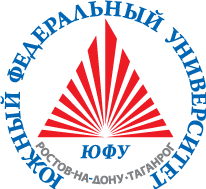 Psychology of Health and Safety
Collaboration with employers:
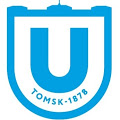 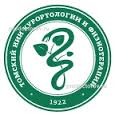 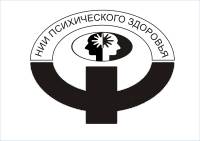 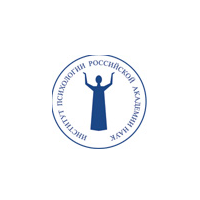 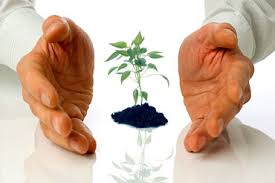 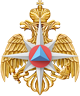 Master's programme
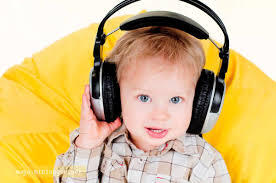 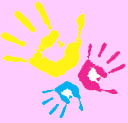 Thank you!
National Research 
Tomsk State University
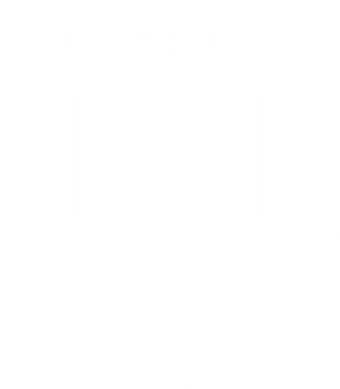 36, Lenina Avenue, Tomsk, 634050, Russia
+7 (3822) 52-98-52, +7 (3822) 52-95-85 (fax)
rector@tsu.ru

www.tsu.ru